ZPRÁVA O ČINNOSTI ZA ROK 2022
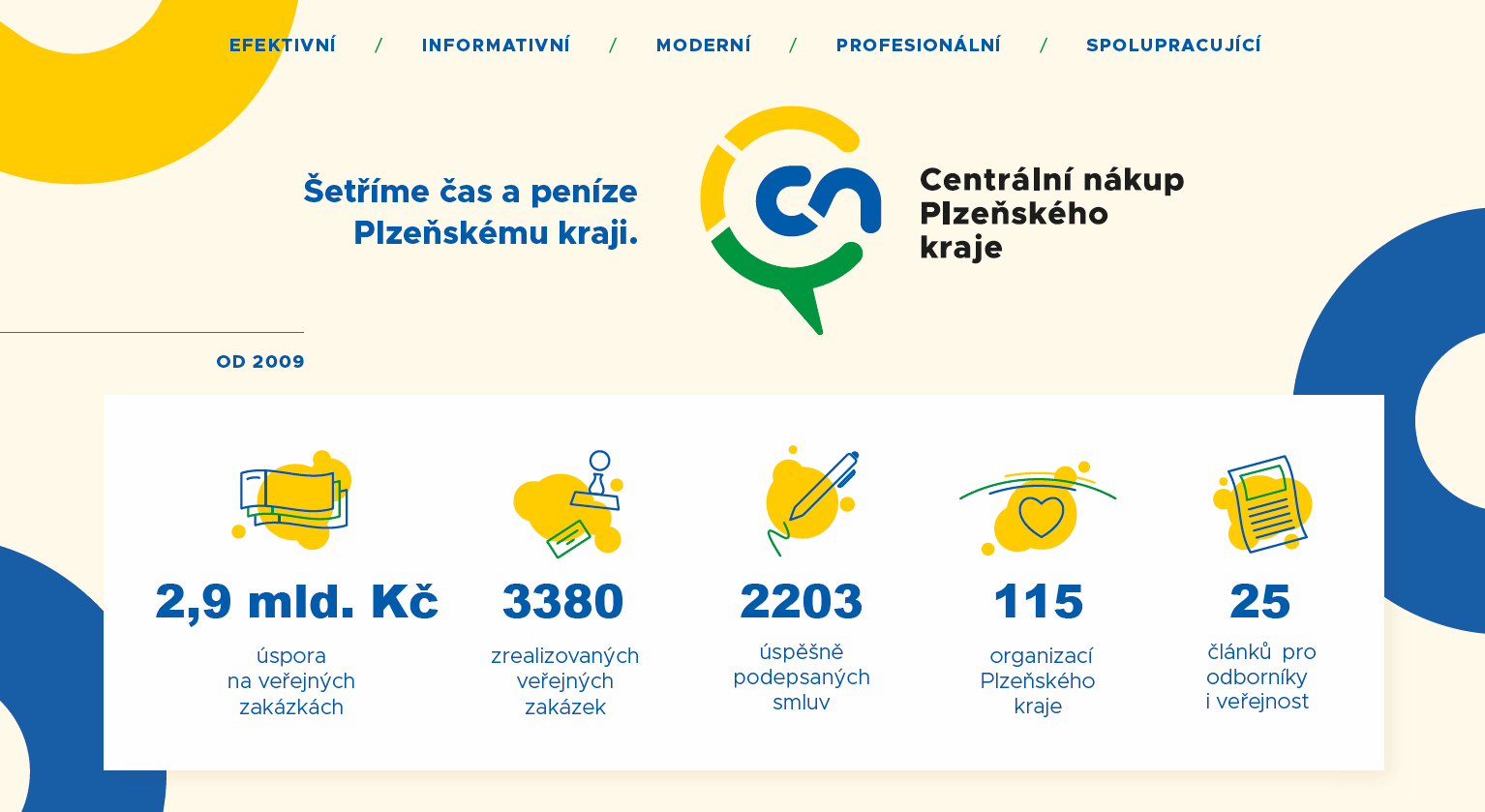 Rok 2022 byl pro nás velmi úspěšný a vydařený 
získali jsme ocenění od Ministerstva práce a sociálních věcí za přínos k rozvoji Odpovědného veřejného zadávání
zavedli jsme nový moderní e-shopu pro organizace Plzeňského kraje
vysoutěžili jsme energie pro organizace Plzeňského kraje na rok 2023
zavedli jsme dynamický nákupní systém na dodávky kancelářského papíru
účastnili jsme se nahrávání podcastu s předsedou Unie administrátorů veřejných zakázek
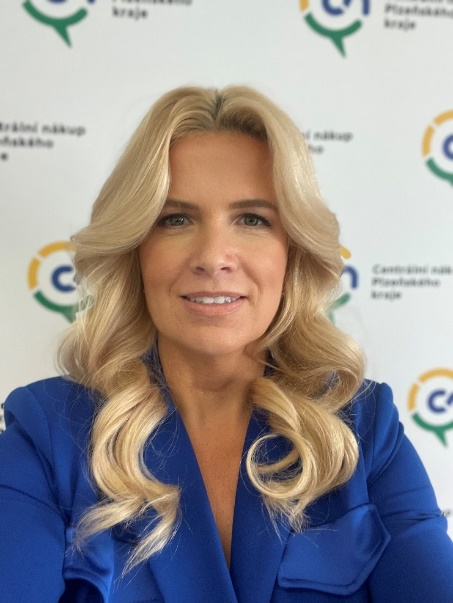 Předpokládaná hodnota všech VZ: 1,18 mld. Kč
Celkový počet zakázek: 323
Celková úspora: 396 mil. Kč
ČÍSLA ZA ROK 2022
Cílem akce je seznámit dodavatele s investičními záměry a zvýšit jejich účast v zadávacích řízení
představení plánu veřejných zakázek na rok 2022

Odkaz na video: 
https://www.youtube.com/watch?v=UpcgMI5oKds 
pro dodavatele jsme připravili dotazník, abychom obdrželi z jejich strany zpětnou vazbu
tato akce přispívá k širší transparentnosti Plzeňského kraje
MEET THE BUYER2022
Zajistili jsme MODERNIZOVANÝ E-SHOP
rozšíření funkcí
jednoduchý
přehlednější

odkaz: www.eshop.cnpk.cz 
způsob nakupování se pro organizace nijak nezměnil
dostupný je od 1. 1. 2023
NOVÝ E-SHOPCNPK
nákup energií pro organizace Plzeňského kraje připravujeme vždy ve dvouletých intervalech
podařilo se se nám vysoutěžit energie v roce 2020 za velmi výhodné ceny, a i v době značného zdražování cen energií jsme měli v roce 2022 velmi výhodnou cenu elektřiny a plynu
úspora za rok 2022: celkem 234 899 011,- Kč bez DPH
zajistili jsme decentralizace v rámci dodávky energií na rok 2023 pro část organizací Plzeňského kraje – z důvodu dosažení nižších cen
ÚSPORA ZA ENERGIE
pro účely centrálního zadávání byl zaveden DNS na dodávky kancelářského papíru
na dobu neurčitou
předpokládaná hodnota 7 000 000 Kč bez DPH
úspěšně proběhla 1. výzva v rámci DNS 
výhody DNS spočívají především ve flexibilním nákupu běžně dostupných věcí
DYNAMICKÝ NÁKUPNÍ SYSTÉM
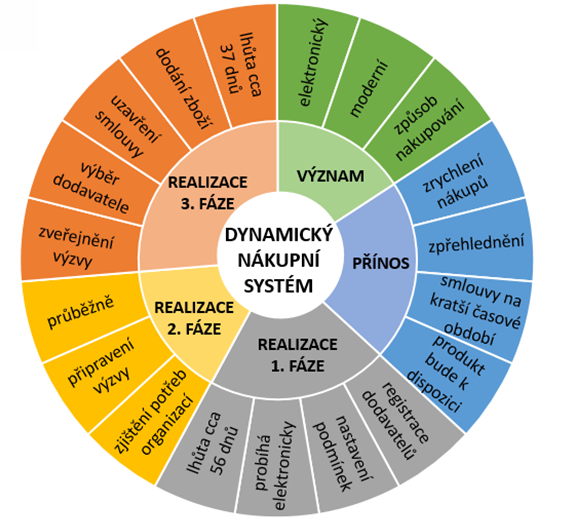 DYNAMICKÝ NÁKUPNÍ SYSTÉM
v časopise Veřejné zakázky jsme publikovali článek s našimi zkušenostmi s DNS
https://www.cnpk.cz/blog/strana-37-v-casopise-verejne-zakazky-je-nase
DYNAMICKÝ NÁKUPNÍ SYSTÉM
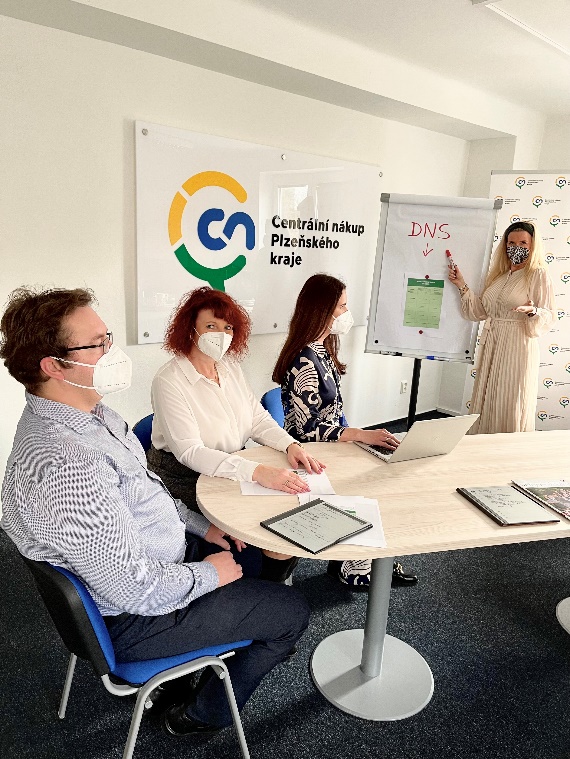 rámcové dohody s operátory byly prodlouženy do 31. 12. 2023 na základě vyhrazených opcí
předběžné tržní konzultace potvrdily, že ceny v nových zakázkách by byly značně vyšší
MOBILNÍ A PEVNÁ TELEFONIE
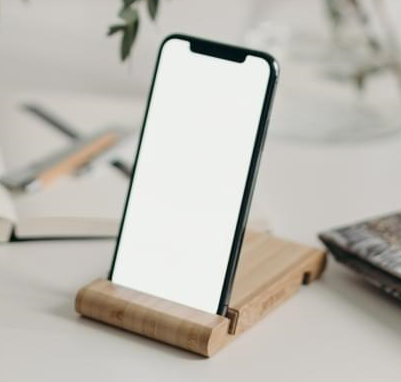 Grafické práce, výroba a distribuce periodika Plzeňský kraj 2022-2025 – náklad činí 265 000 ks výtisku měsíčně, nově vychází jednou měsíčně, zvětšený formát, vyšší gramáž a rozsah periodika
Zajištění provozování protialkoholní záchytné stanice na území Plzeňského kraje v letech 2023-2024 – nadlimitní veřejná zakázka
Pojištění majetku, přepravy, přerušení provozu a odpovědnosti Plzeňského kraje, jeho příspěvkových organizací a dalších subjektů na období let 2023-2026 – nadlimitní veřejná zakázka, provedeno jednací řízení s uveřejněním
DODÁVKY A SLUŽBY
Nákup sanitních vozidel pro ZZSPK – pořízení celkem 21 vozů RLP a RV v rámci projektu „Rekonstrukce a modernizace výjezdových základen v příhraničí PK“
Polokošile pro výjezdové skupiny a operátory ZZSPK – zajištěno rámcovou dohodou
Pořízení výukových pomůcek pro SO agropodnikání a UO zemědělec-farmář – pořízeno z dotačního programu Centra odborné přípravy 2022
Dodávka technologií pro Polytechnické centrum SPŠ Klatovy – podlimitní veřejná zakázka
DODÁVKY A SLUŽBY
Nové dialyzační středisko Klatovské nemocnice – jedná se o dvoupatrový objekt, podlimitní veřejná zakázka
Zámek Bušovice - II. etapa - veřejná zakázka spočívající v rekonstrukci zámku
Bezbariérové úpravy objektu Krajského centra pro vzdělání a Jazykovou školu – podlimitní veřejná zakázka
Rokycanská nemocnice, a.s. – parkoviště – výstavba nového parkoviště pro osobní automobily v areálu nemocnice
STAVEBNÍ PRÁCE
Přístavba a rekonstrukce Domu sociální péče Kralovice – přístavba nového bloku D a rekonstrukce stávajícího bloku B, včetně rekonstrukce venkovních ploch, částečně hrazeno z dotace od MPSV
Rozšíření kapacity MŠ prostřednictvím kontejnerové přístavby – podlimitní veřejná zakázka pro MŠ pro zrakově postižené a vady řeči
Pallova, budova B, suterén, 1. a 2. nadzemní podlaží – rekonstrukce Střediska volného času Radovánek
Modernizace ZŠ A MŠ, Tachov, P. Jilemnického – financováno pomocí projektu z 86. výzvy IROP
STAVEBNÍ PRÁCE
Celkový objem 438 mil. Kč
CNPK je administrátorem veřejných zakázek na zdravotnické přístroje
Zadavatelé: Klatovská, Domažlická, Stodská a Rokycanská nemocnice
Nákup přístrojového vybavení, především:
Vybavení operačních sálů
Vybavení pracovišť intenzivní péče
Endoskopické vybavení
Laboratorní technika
Přístroje zobrazovacích metod
Zdravotnická lůžka a křesla
Sterilizační technika
Související IT a stavební práce
PROGRAM IROP, 98. VÝZVA REACT-EU
Vedle hlavní činnosti poskytujeme i poradenství v oblasti zákona č. 134/2016 Sb., o zadávání veřejných zakázek, a to zejména organizacím, které nedisponují odborníky v oblasti veřejných zakázek, např. školám, sociálním zařízením či nemocnicím. 
Zajišťujeme svoji vedlejší činnost prostřednictvím administrace veřejných zakázek pro obce a města dle jednotlivých objednávek. 
V roce 2022 jsme realizovali veřejnou zakázku na vypracování projektové dokumentace na rekonstrukci Dominikánského kláštera pro město Cheb.
VEŘEJNÉ ZAKÁZKY PRO OBCE
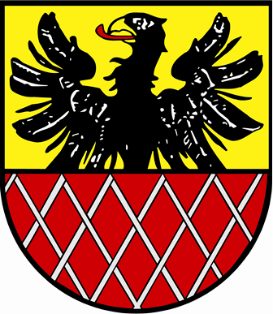 město Cheb
CENTRÁLNÍ KOMODITY SOUTĚŽENÉ V ROCE 2021 - plnění v roce 2022
Souhrnný přehled skutečného objemu plnění u centrálně soutěžených veřejných zakázek 2022
PŘEHLED SKUTEČNÉHO OBJEMU PLNĚNÍ
REKAPITULACE ÚSPOR
V rámci veřejných zakázek dokončených v roce 2022 se jednalo o částku 396 000 000 Kč u 323 veřejných zakázek. 
Úspora je počítána ve vztahu k předpokládané hodnotě a reálně vysoutěžené ceně. 
Do celkového počtu jsou počítány veřejné zakázky centralizované a veřejné zakázky administrované.
Ekonomické ukazatele provozu Centrálního nákupu Plzeňského kraje, příspěvkové organizace
ROZPOČET 2022
Centrální nákup Plzeňského kraje, příspěvková organizace, obdržel příspěvek na provoz od zřizovatele ve výši 
18 013  000 Kč.